Mokřadní ptáci
Vypracovala: Mgr. Miroslava Komárová
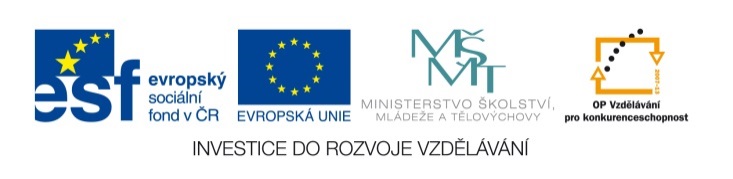 EU V-2 Př7Miroslava KomárováZŠ Zákupy
Název: Mokřadní ptáci
Cíl: Výuka nového učiva o mokřadním ptactvu
Doba: 25 – 30 minut
Pomůcky: interaktivní tabule
Charakteristika
Potravu získávají broděním
Mají prodloužené běháky – ve vodě mohou kráčet aniž by se namočili
Pohyb jim usnadňují dlouhé prsty
 pohybují spíše na mělčinách a mokřadech
Volavka popelavá
Na kořist číhá zcela nehybně
Při letu má esovitě prohnutý krk a nohy vleče za sebou
Hnízdí v koloniích na stromech
Loví ryby, obojživelníky, hraboše
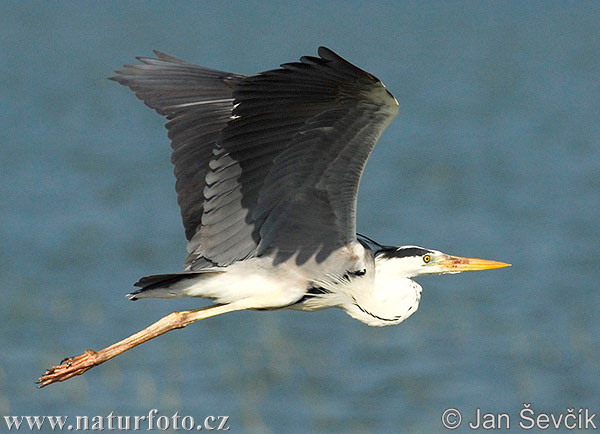 [Speaker Notes: Obrázek: http://www.naturfoto.cz/volavka-popelava-fotografie-3725.html]
Čáp bílý
Při letu má rovný krk a nohy jsou rovně dozadu
Hnízdo staví na vysokých komínech a střechách
Loví drobné obratlovce
Je tažný
Mláďata jsou krmivá
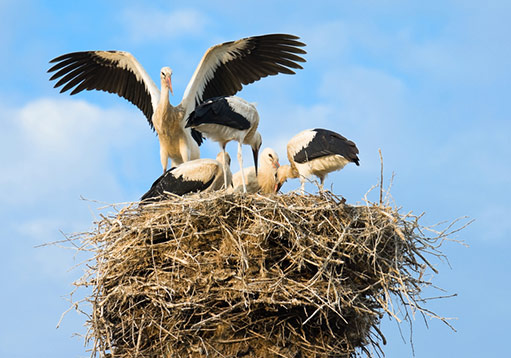 [Speaker Notes: Obrázek: http://www.ireceptar.cz/zvirata/ptaci/navrat-bileho-capa/]
Čáp černý
Žije v lesích
Hnízdí na stromech i skalách
Loví ryby a obojživelníky
Mláďata krmivá
Je tažný
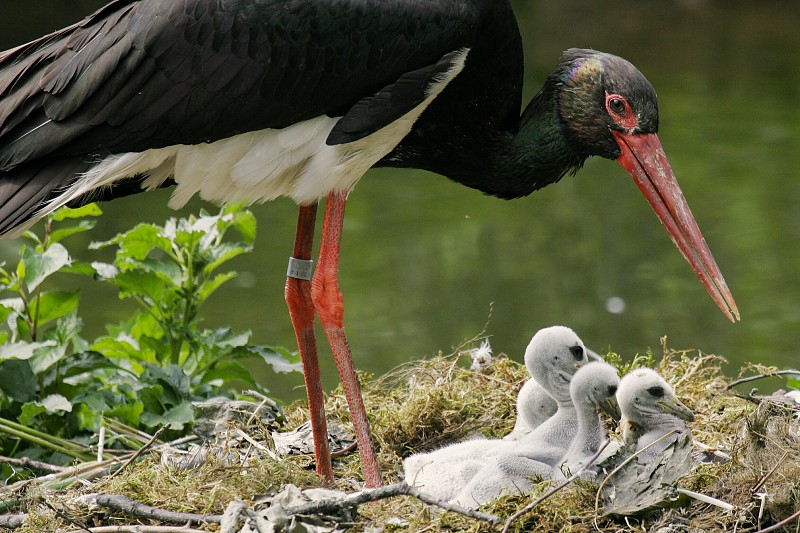 [Speaker Notes: Obrázek: http://www.zoopraha.cz/cs/o-zoo/novinky/soutez-s-mladaty]
Čejka chocholatá
Často na mokrých loukách a březích rybníků
Dobře a často létá
Mláďata jsou nekrmivá
Je tažná
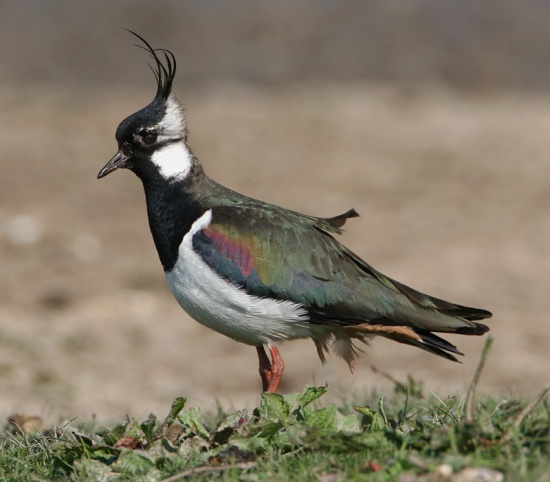 [Speaker Notes: Obrázek: http://www.vydry.org/index.php?articleid=225]